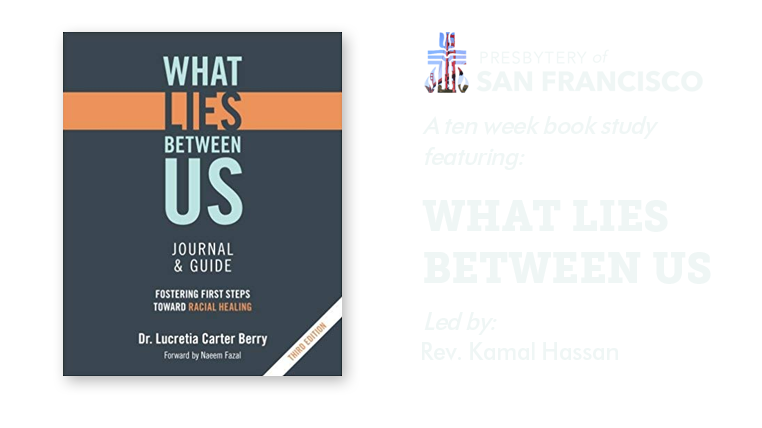 Session 4 Mar 24, 2021
	“A Lie Perpetuated”
Respectful Communication Guidelines
Kaleidoscope Bible Study Process
Kaleidoscope Bible Study Process
Kaleidoscope Bible Study Process
Kaleidoscope Bible Study Process
Romans 8:19-23
19 The whole creation waits breathless with anticipation for the revelation of God’s sons and daughters. 20 Creation was subjected to frustration, not by its own choice—it was the choice of the one who subjected it—but in the hope 21 that the creation itself will be set free from slavery to decay and brought into the glorious freedom of God’s children. 
22 We know that the whole creation is groaning together and suffering labor pains up until now. 23 And it’s not only the creation. We ourselves who have the Spirit as the first crop of the harvest also groan inside as we wait to be adopted and for our bodies to be set free.
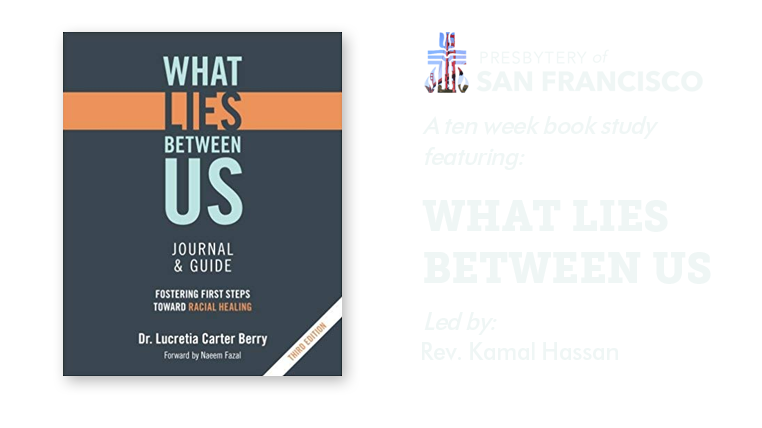 We will Breakout into our Bible Study Groups for 25 minutes.

	Question for this passage:”What do you wait for as a sign of change in how America’s racial narrative has affected your identity?

Upon return we’ll have some group discussion around the first 2 episodes—Race: The Power of Illusion.

Question for our group discussion: "How has the race narrative in America affected your sense of identity?"
Welcome Back!Group Discussion
"How has the race narrative in America affected your sense of identity?"
Homework